Friday the 13th
(Group A13)
Group Members:
-Brad Cole
-Maurice Hartlieb
-Mathieu Lagacé-O’Connor
-Jean Gaster
Our Goal
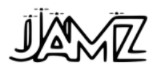 Friday the 13th’s goal is to provide the Jam-Z delivery service with a simplistic and user friendly interface for their drone delivery app. This app will be used to order food, track the delivery drone, and lastly allow the user to confirm delivery.
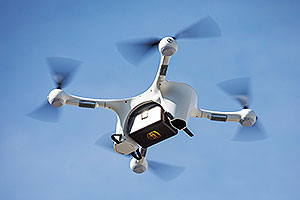 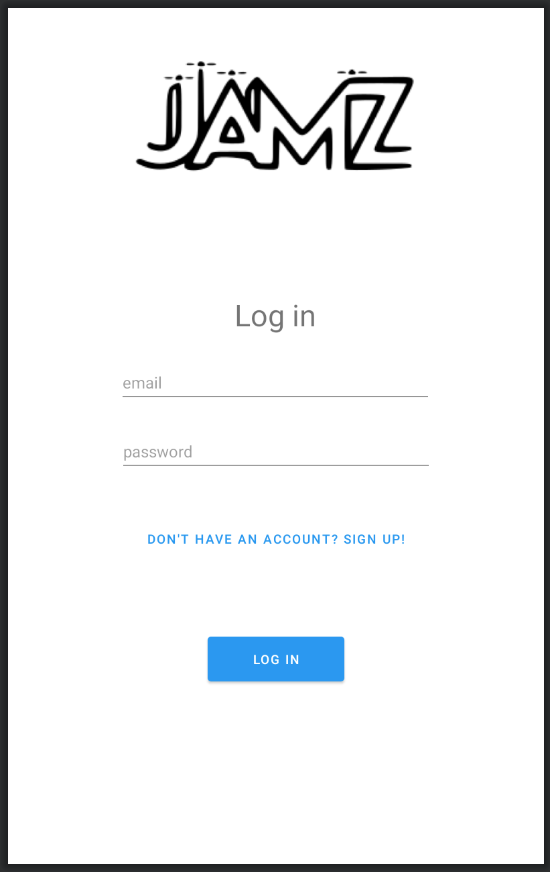 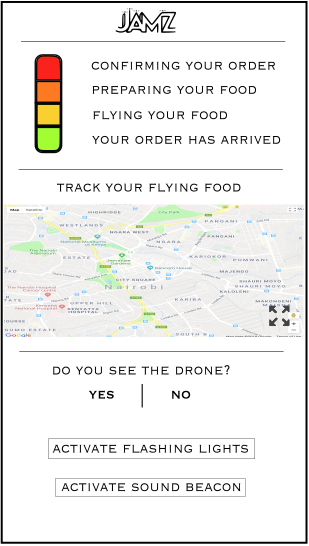 What Sets Our Design Apart
Our interface is specifically designed to be simplistic to the user. To do this we have included…..
Colour coded design to lead the user.
Linear layout that prevents the user from being lost.
A sharp theme with attractive aesthetics.
Step by step run through for receiving food
Our logo is common on every page to promote an individual's ability to easily recognize the company with its logo.
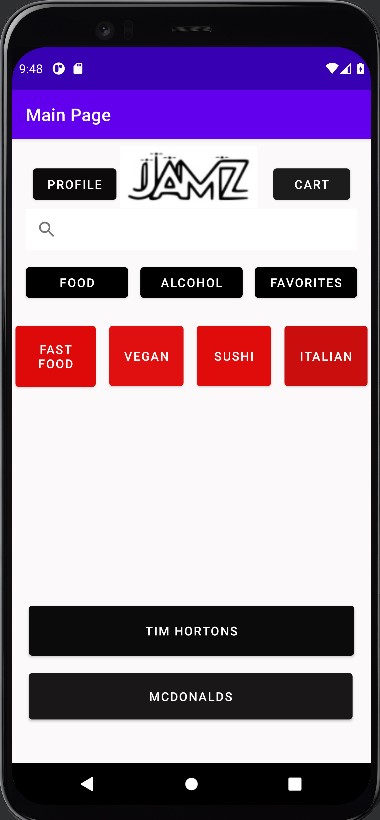 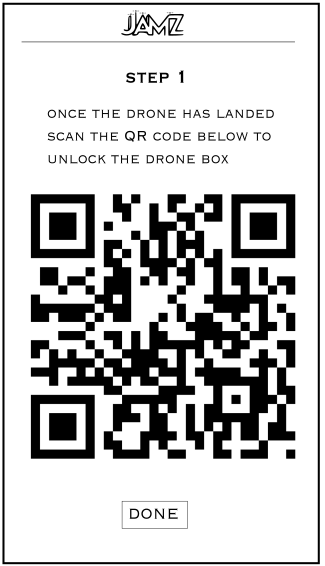 Sign up and log in
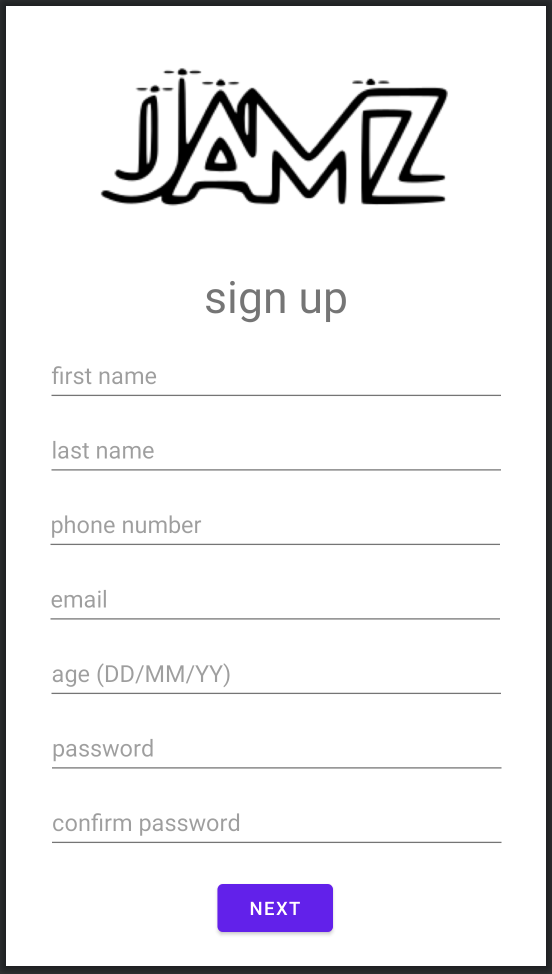 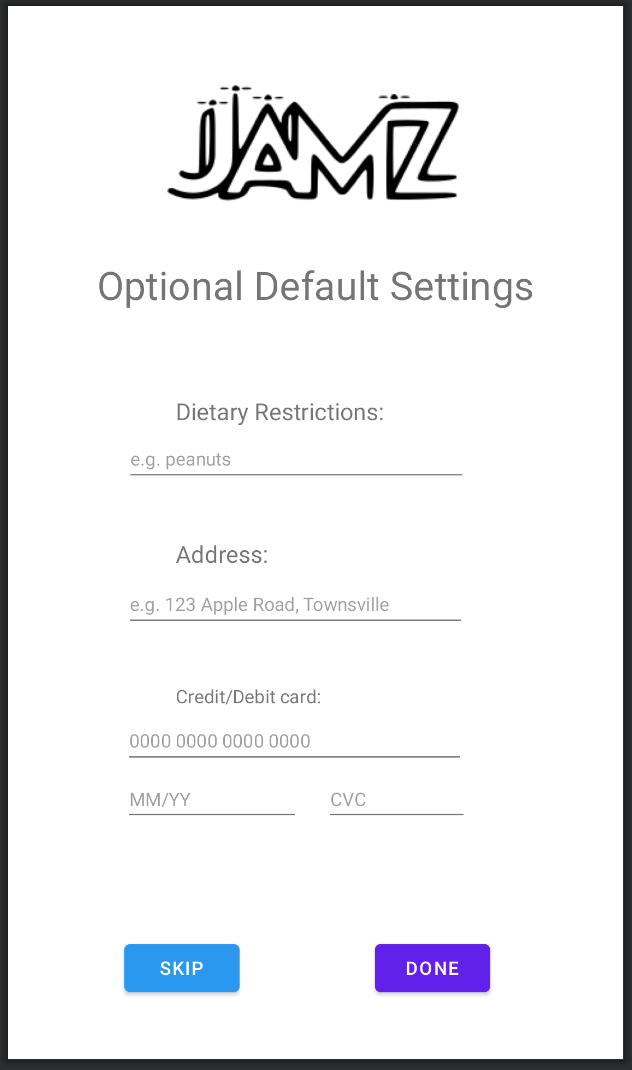 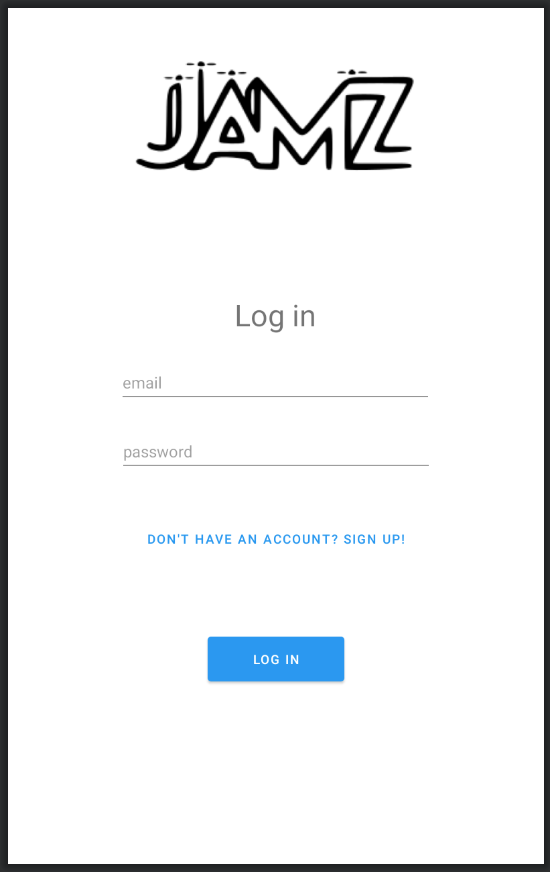 Main Page Features
Main page to cart
Main Page Features
Main page (saving food choice)
Order Has Arrived !
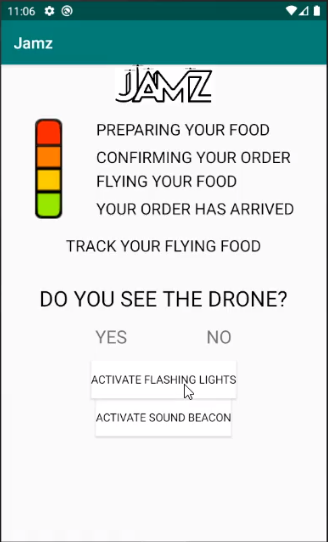 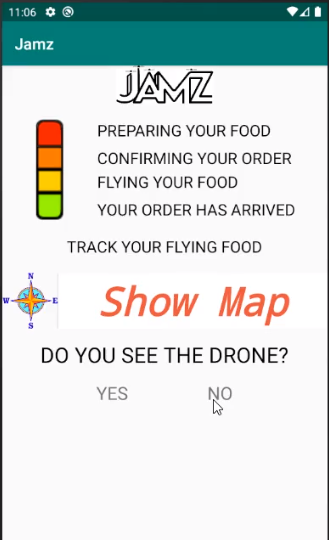 Demonstration of “Your Order Has Arrived” and “Track Your Order”Map
Drone Interaction
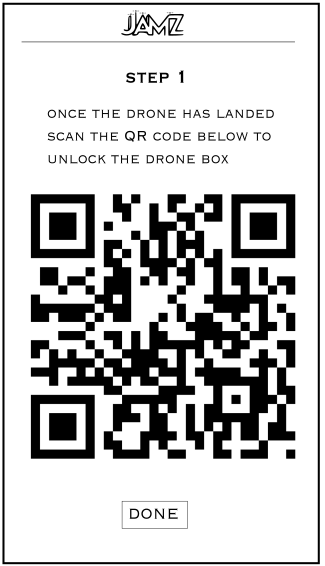 Steps when receiving food
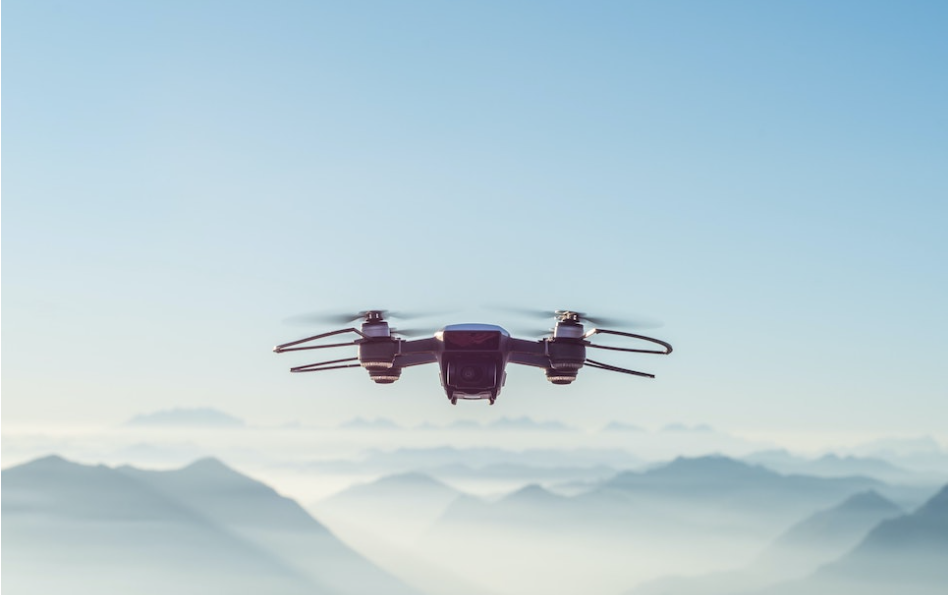 Thanks For Listening!
THE END